RPA S6.3
Aircraft 
Arrestor Systems 

EMAS
REDAC
Nick Subbotin, Program Manager 
FAA Airport Safety R&D Section
August 2016
RPA 6.3 – Aircraft Arrestor Systems
Need
Research Goals
New EMAS Materials & Designs
EMAS Longevity
Airfield Field Issues & Investigation
Provide Technical Information to update EMAS Advisory Circular
Safety stop aircraft in the event of a runway excursion/overrun
Funding Requirements
FY 2016 Accomplishments
EMAS Inspection & Maintenance Program Assessment Report
New EMAS Material Fire Test Report
New EMAS Possibilities
Zodiac Arresting Systems America (ZASA)
CRDA since 1994
Proposing a variety of new core materials in their EMAS block design
FAA R&D reviews of various testing methods & modeling
Future submittal to FAA Airport Engineering (AAS-100) for Advisory Circular compliance & approval

Runway Safe
CRDA in process
Proposing improvements to current EMAS design
Have shared testing methods & modeling with FAA R&D
Future submittal to FAA Airport Engineering (AAS-100) for Advisory Circular compliance & approval
New EMAS Possibilities
ATECH, Inc.
CRDA established in June 2016
Proposing new EMAS design
Have shared preliminary testing methods & modeling with FAA R&D
Future submittal to FAA Airport Engineering (AAS-100) for EMAS Design approval

4th EMAS Manufacturer
Renewed interest in EMAS design & development
Possible CRDA
Recent Activities
EMAS Inspection and Maintenance Program Assessment
Report Submitted to FAA Airports Engineering (AAS-100)
Information to make decisions on EMAS Longevity
Common issues & costs associated with maintaining EMAS
Information to provide airport education on EMAS 
Provide information/criteria to FAA Cert Inspectors to know what to identify during annual inspections
Possible updates to FAA Advisory Circular on EMAS
Guidance information to provide airports on replacement
Recent Activities
ZASA NextGen EMAS Fire Tests 
Report Submitted to FAA Airports Engineering (AAS-100)
Finding will be used for Advisory Circular compliance

Bid phase of new EMAS Test pad

Preliminary reviews and meeting with EMAS manufacturers on their proposed new EMAS designs
Upcoming R&D Activities
Technical Advisor & Review of EMAS design approvals for AAS-100
Complete a historical report on the Development of EMAS from 1994 – 2003
Evaluate EMAS manufacturers’ runway design reports and recommend critical factors & definitions required in Design Reports.  
GOAL:   Update guidance information for Design Report submissions to FAA Regions and Airport Operators for comparing EMAS designs.
Work with AAS-100 on developing EMAS Longevity R&D Plan.
Not easy based on numerous longevity factors that affect EMAS, several EMAS designs & manufacturers, and proprietary information 
GOAL:  Provide guidance information to Airport Operators on how and when to test EMAS and when to plan for replacement.
Questions or Comments?
FAA Technical Center
Airport Technology R&D Branch
ANG-E261, Building 296
Atlantic City International Airport, NJ 08405

Nick.Subbotin@faa.gov  
609-485-8034

www.airporttech.tc.faa.gov
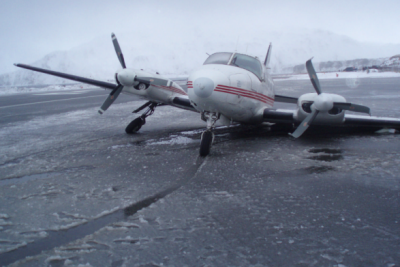 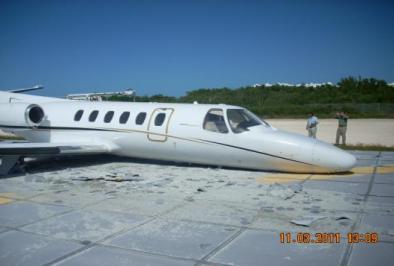 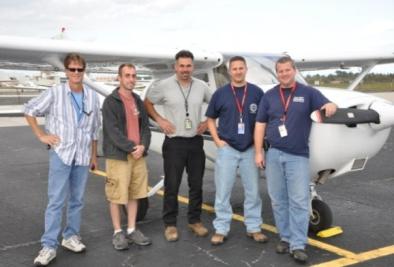 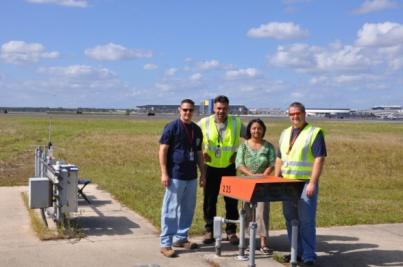 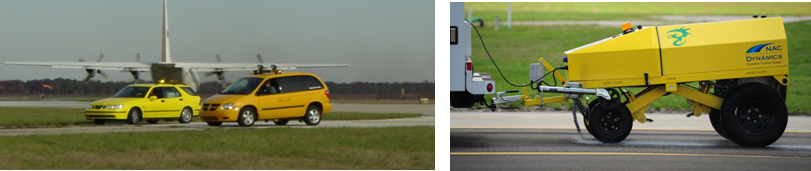 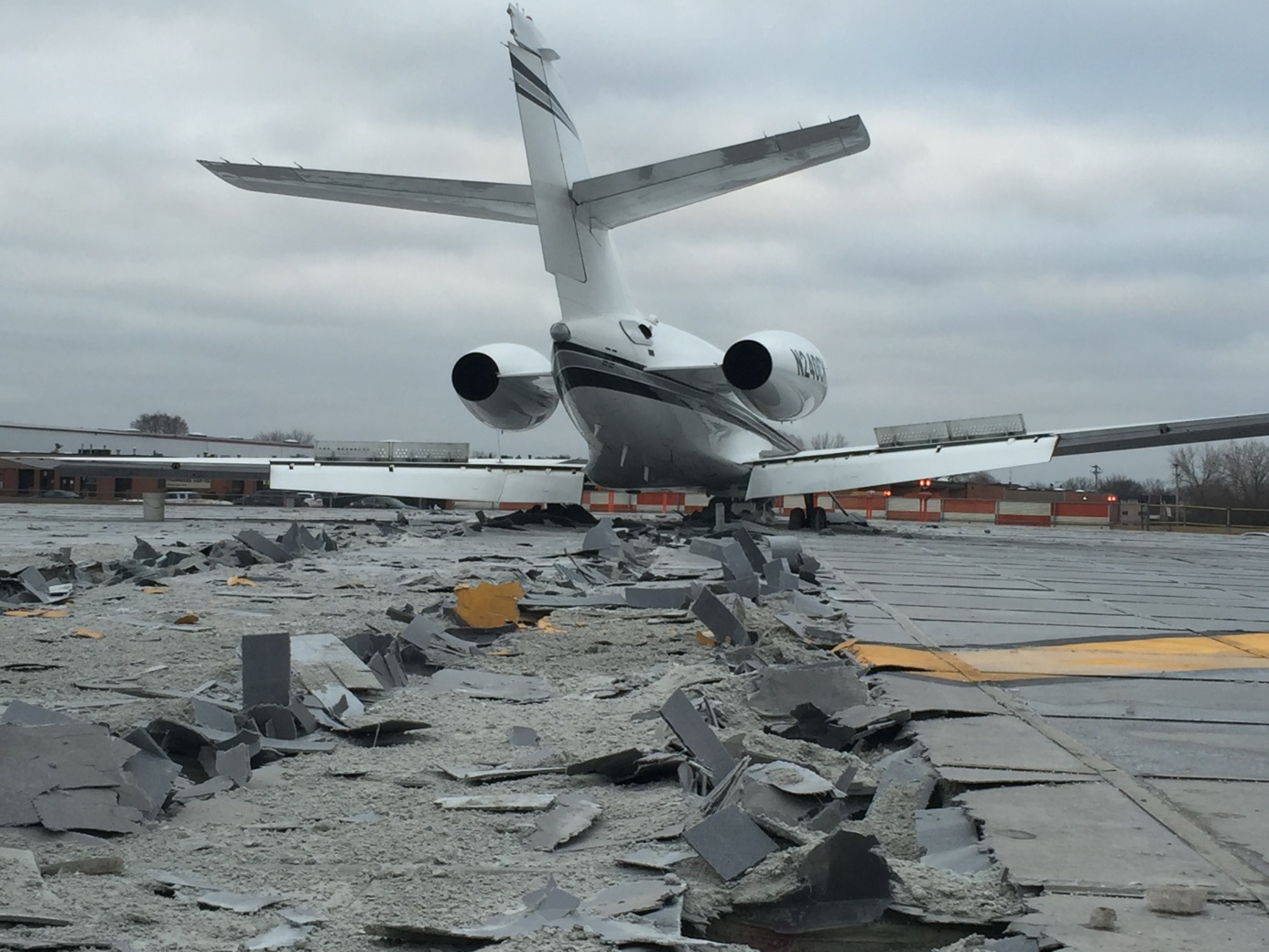 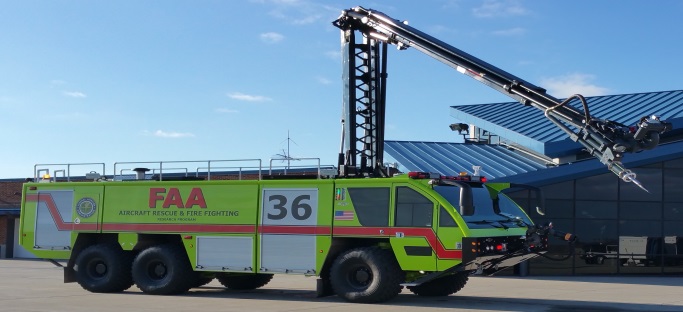